TEAM MEMBER BEHAVIORS
To deliver on our promise to meet consumers’ evolving needs and reimagine care delivery, Advocate Aurora Health has arrived at a set of unified behaviors that will serve as the foundation of our integrated talent practices. By exemplifying these behaviors, we can support Advocate Aurora Health in transforming our culture, engaging our talent, empowering our team members, and executing towards results.
Moving forward, the Behaviors portion of the performance review (i.e., the “how”) will be based on the following six shared behaviors – Collaborates, Communicates Effectively, Exhibits Courage, Ensures Accountability, Foster Resilience, and Values Differences. These behaviors apply to all team members.

NOTE: For leaders, there are nine additional behaviors they will be evaluated on as part of the performance review.
Collaborates
Communicates Effectively
Ensures Accountability
Exhibits Courage
Fosters Resilience
Values Differences
Annual Performance Review
Non-leaders are evaluated on three components at the end of each year. First is achievement on the performance goals that were set at the start of the year, which should closely align with the goals of one’s leader. Second is the team member’s demonstration of our six team member behaviors. Third is the degree to which the team member successfully accomplished his/her job responsibilities. The goals and job responsibilities sections each account for 25% of the overall rating, while the behaviors account for the remaining 50%.
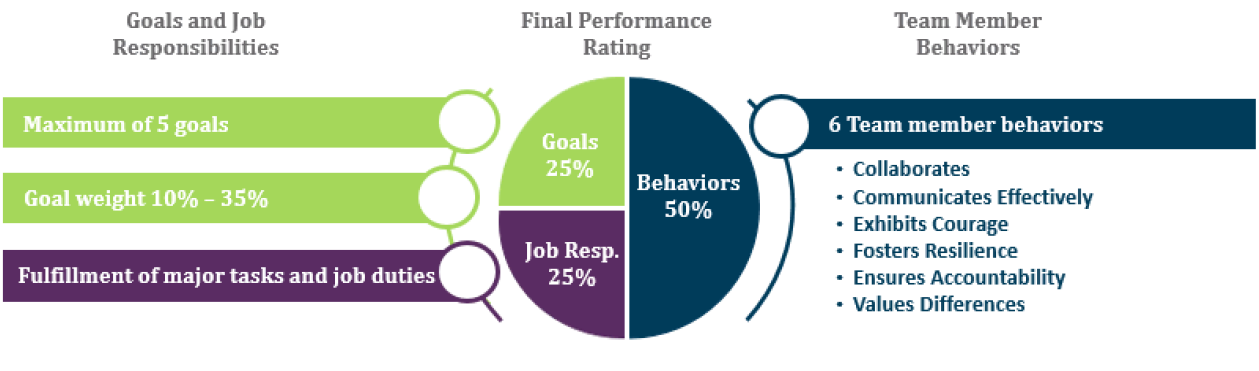 These behaviors will serve as the foundation of our integrated talent practices and are designed to guide our efforts as we live our purpose (We help people live well) and values (Excellence, Compassion, and Respect).

Leadership welcomes and encourages any conversations regarding Team Member Behaviors.